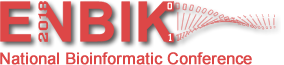 Vysočina, Bystřice nad Pernštejnem
11-13 June 2018
Advances in interpretation of QSAR models
Pavel Polishchuk

Institute of Molecular and Translational Medicine
Faculty of Medicine and Dentistry
Palacky University

pavlo.polishchuk@upol.cz
QSAR model learning
Learning
Model
Output
Model
Output
OC[C@H]1OC(O)[C@H](O)
[C@@H](O)[C@@H]1O
Interpretation is the retrieval of useful knowledge from computational models.
2
Interpretation of QSAR models
Why interpretation is important?
Found active/inactive patterns which can be used for optimization of compound properties

Retrieve trends of structure-activity relationships which can be used for knowledge-base model validation

Regulatory purposes
3
Interpretation of QSAR models
Principles and issues
Model should be predictive

Interpretation is valid within the applicability domain of the model

Interpretation results are data set dependent
4
Interpretation of QSAR models
plant growth inhibition activity of phenoxyacetic acids
1/C = 4.08π – 2.14π2 + 2.78σ + 3.38
Hansch equation
rate of penetration of membranes in the plant cell
electronic factors
π = logPX – logPH
σ - Hammet constant
Free-Wilson models
Inhibition activity of compounds against Staphylococcus aureus
R is H or CH3; X is Br, Cl, NO2 and Y is NO2, NH2, NHC(=O)CH3
Act = 75RH – 112RCH3 + 84XCl – 16XBr – 26XNO2 + 123YNH2 + 18YNHC(=O)CH3 – 218YNO2
Interpretation paradigm
Learning
Model
Output
Descriptor
contributions
(optional)
Interpretation
“model → descriptor → (structure)” paradigm
6
Model interpretability
interpretability of model
Popular misbelief
interpretability of machine learning method
interpretability of descriptor
MLR
DT
PLS
interpretation of descriptor contributions
structural interpretation
Model interpretability
kNN
RF
SVM
NN
ensembles
Model complexity
7
Interpretability of machine learning methods
Linear models
Linear regression
PLS

Non-linear models
Decision tree
Random Forest
Neural nets
SVM
regression coefficients,
X-scores, variable importance
Rule-based, variable importance
8
Machine learning-independent interpretation approaches
Sensitivity analysis
Variable importance
Partial derivatives
9
Partial derivatives
forward difference
backward difference
central difference
-2
0
C-C-N -3
C-C-O +6
-2
+2
+1
+4
+4
10
Partial derivatives: Thrombin inhibitors example
Thrombin inhibitors
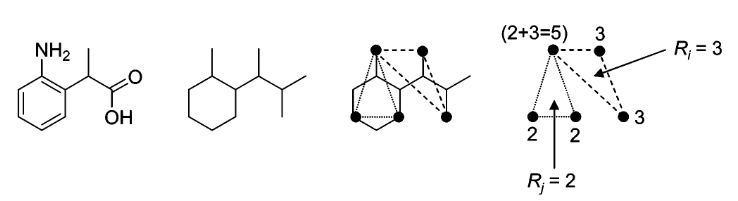 3-point pharmacophore fingerprints
Ri = f(x(xi=1)) - f(x(xi=0))
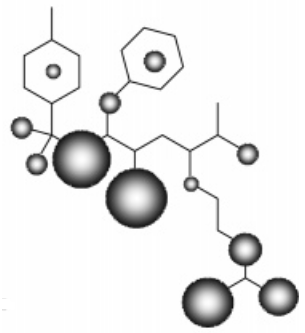 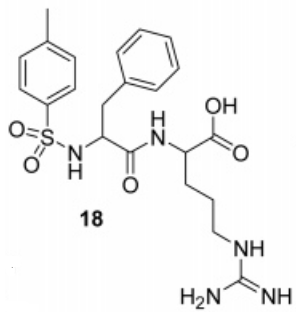 Gly216
Asp189
Franke, L.; Byvatov, E.; Werz, O.; Steinhilber, D.; Schneider, P.; Schneider, G. Extraction and Visualization of Potential Pharmacophore Points Using Support Vector Machines:  Application to Ligand-Based Virtual Screening for COX-2 Inhibitors. Journal of Medicinal Chemistry 2005, 48, 6997-7004
11
Interpretation paradigms
Learning
Model
Output
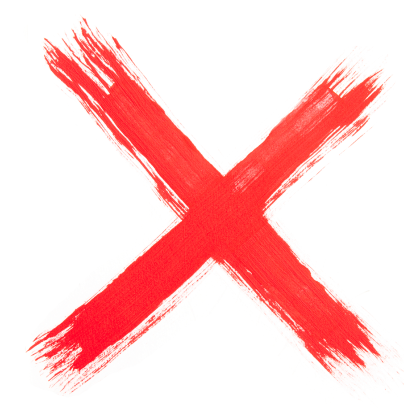 Descriptor
contributions
(optional)
Interpretation
“model → descriptor → (structure)” paradigm
“model → structure” paradigm
12
“Model → structure” paradigm
–
=
A
B
C
Polishchuk, P. G.; Kuz'min, V. E.; Artemenko, A. G.; Muratov, E. N. Universal Approach for Structural Interpretation of QSAR/QSPR Models. Molecular Informatics 2013, 32, 843-853
13
“Model → structure” interpretation approaches
1. Similarity maps
Riniker, S.; Landrum, G. Similarity maps - a visualization strategy for molecular fingerprints and machine-learning methods. Journal of Cheminformatics 2013, 5, 43
2. Universal structural interpretation
Polishchuk, P. G.; Kuz'min, V. E.; Artemenko, A. G.; Muratov, E. N. Universal Approach for Structural Interpretation of QSAR/QSPR Models. Molecular Informatics 2013, 32, 843-853
3. Computational matched molecular pairs
Sushko, Y.; Novotarskyi, S.; Korner, R.; Vogt, J.; Abdelaziz, A.; Tetko, I. Prediction-driven matched molecular pairs to interpret QSARs and aid the molecular optimization process. Journal of Cheminformatics 2014, 6, 48
14
Similarity maps
RF model of D3 inhibitors based on fingerprints
Morgan2
CountMorgan2
FeatMorgan2
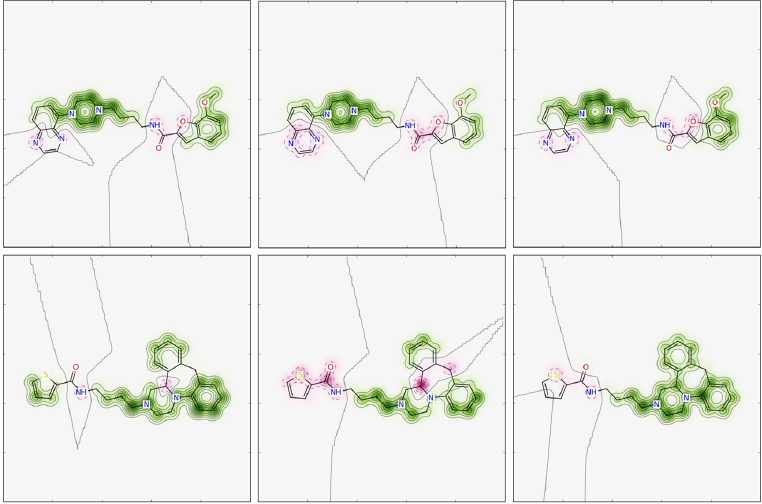 Riniker, S.; Landrum, G. Similarity maps - a visualization strategy for molecular fingerprints and machine-learning methods. Journal of Cheminformatics 2013, 5, 43
15
Prediction-driven MMP
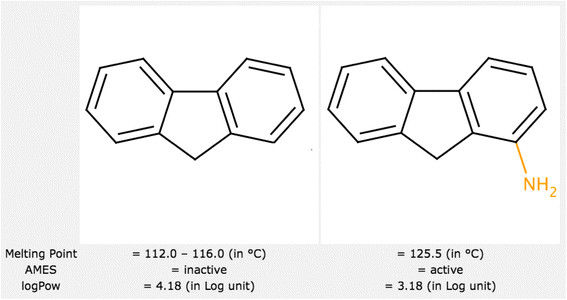 MMP Example
f(A-B)  -  f(A-C)   =   W(B→C)
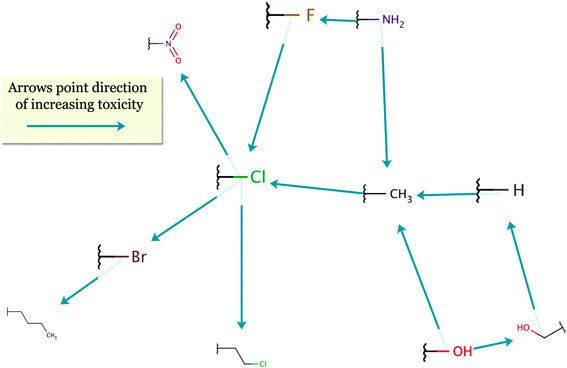 Aquatic toxicity
Sushko, Y., Novotarskyi, S., Korner, R., Vogt, J., Abdelaziz, A., Tetko, I. Journal of Cheminformatics, 2014, 6(1): p. 48.
16
Universal structural interpretation: Ames mutagenicity
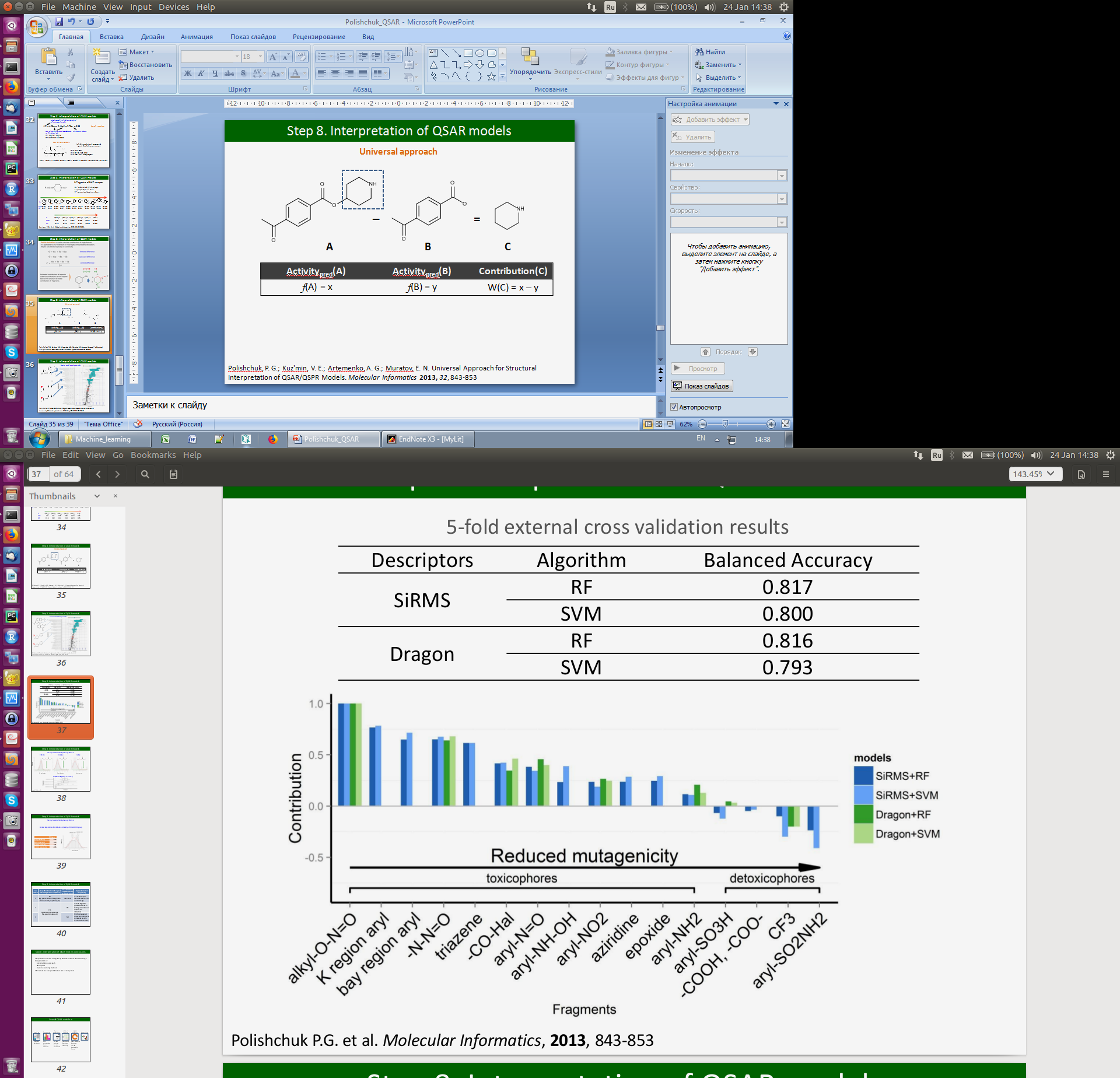 17
Universal structural interpretation
Acute oral toxicity on rats
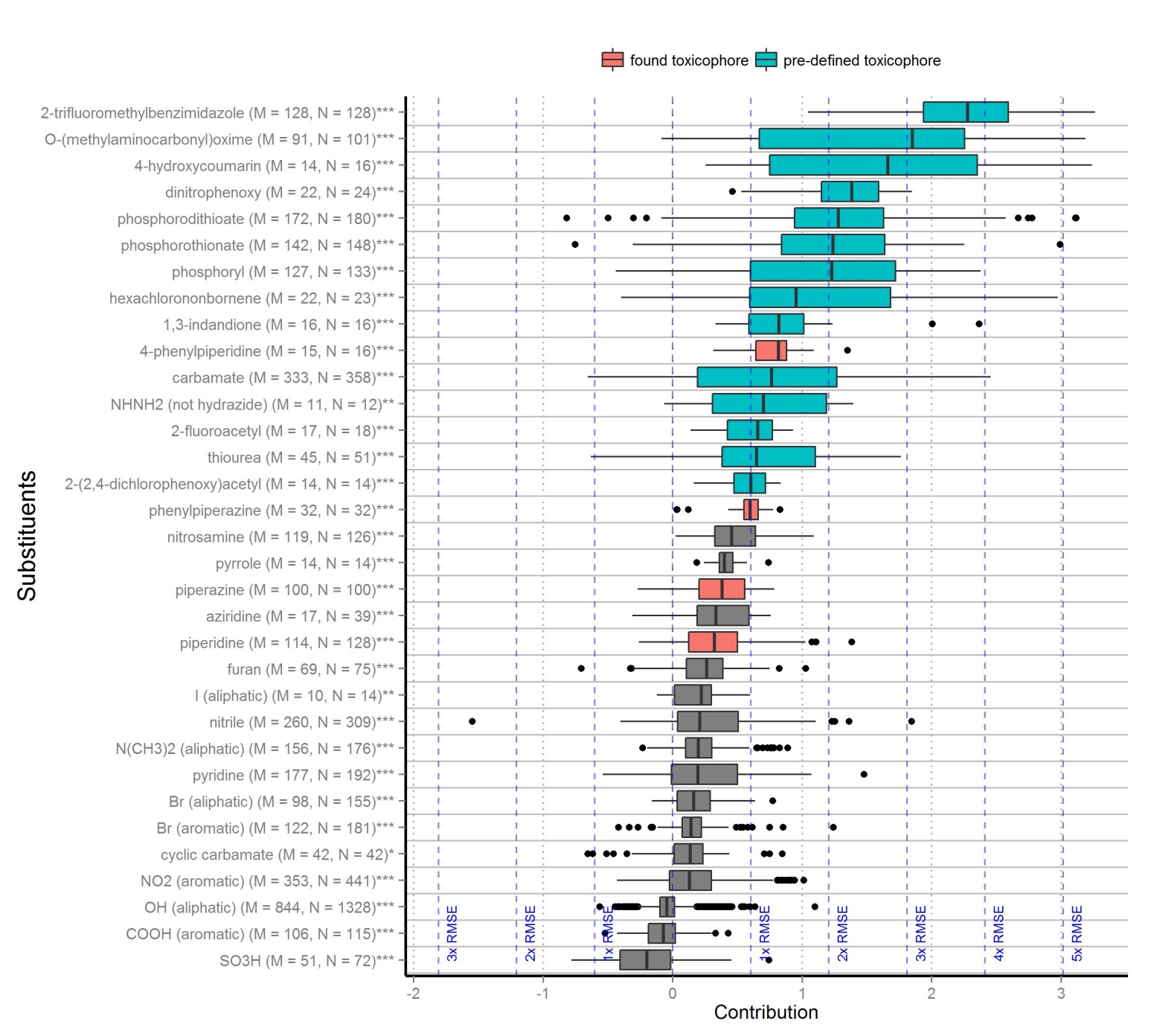 ?
?
Polishchuk P, Tinkov O, Khristova T, Ognichenko L, Kosinskaya A, Varnek A, Kuz’min V. Journal of Chemical Information and Modeling 2016, 56, 1455-1469.
Context dependence of structural interpretation
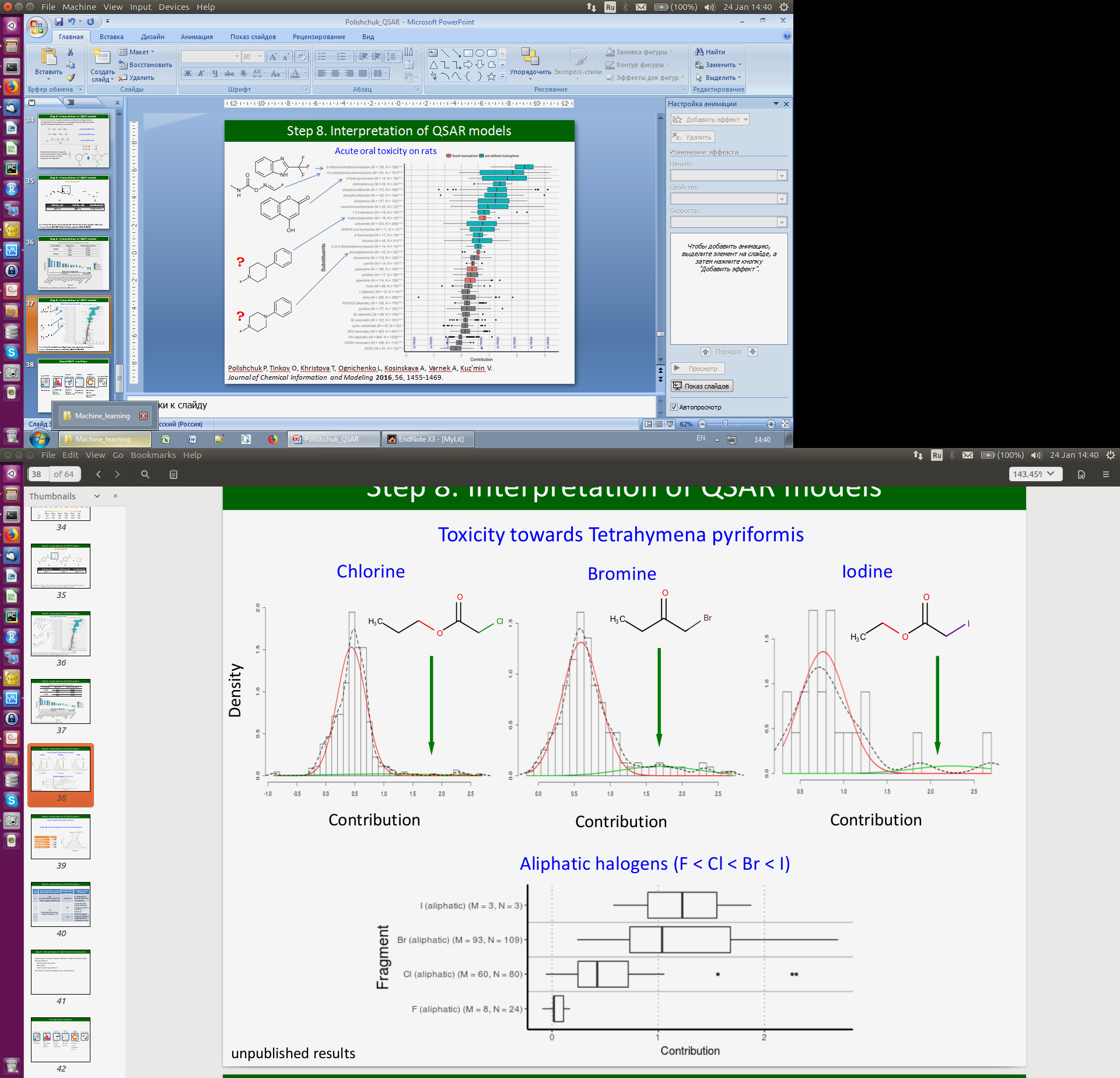 19
Context dependence of structural interpretation
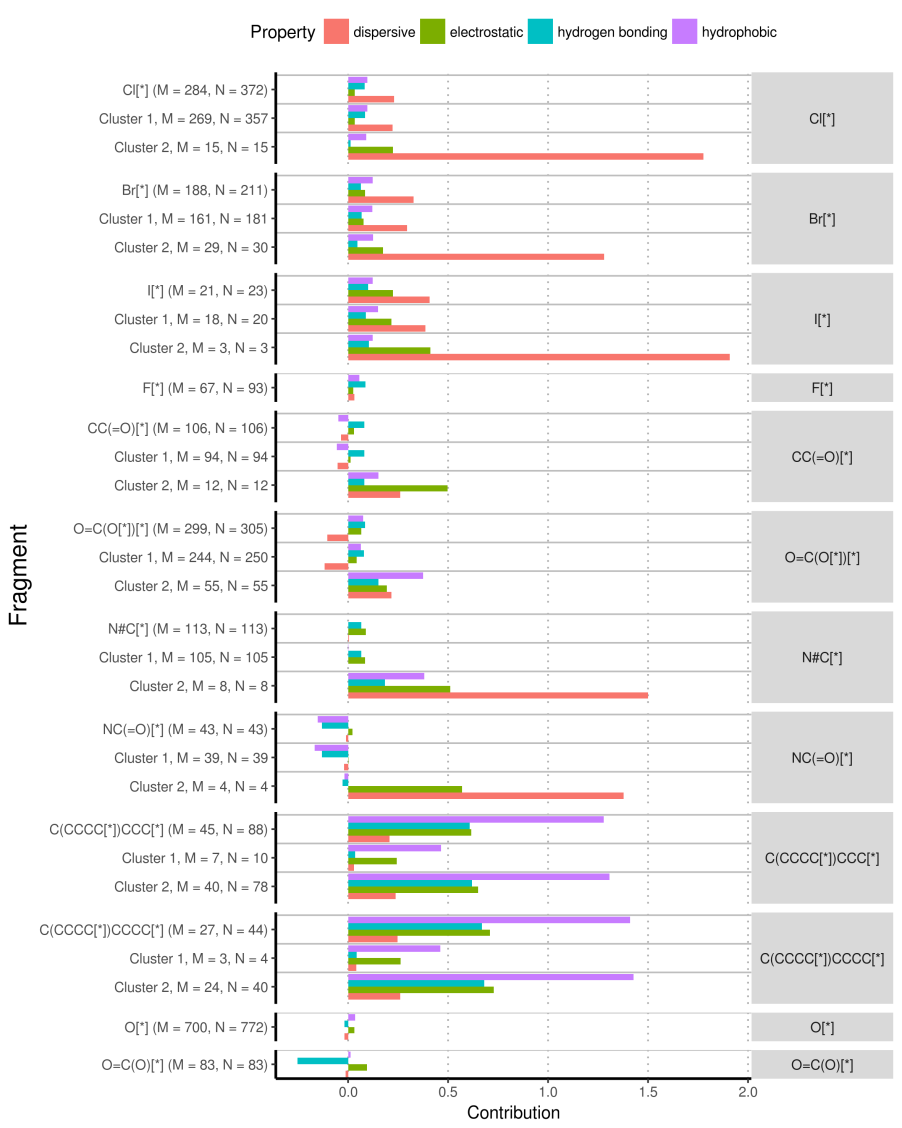 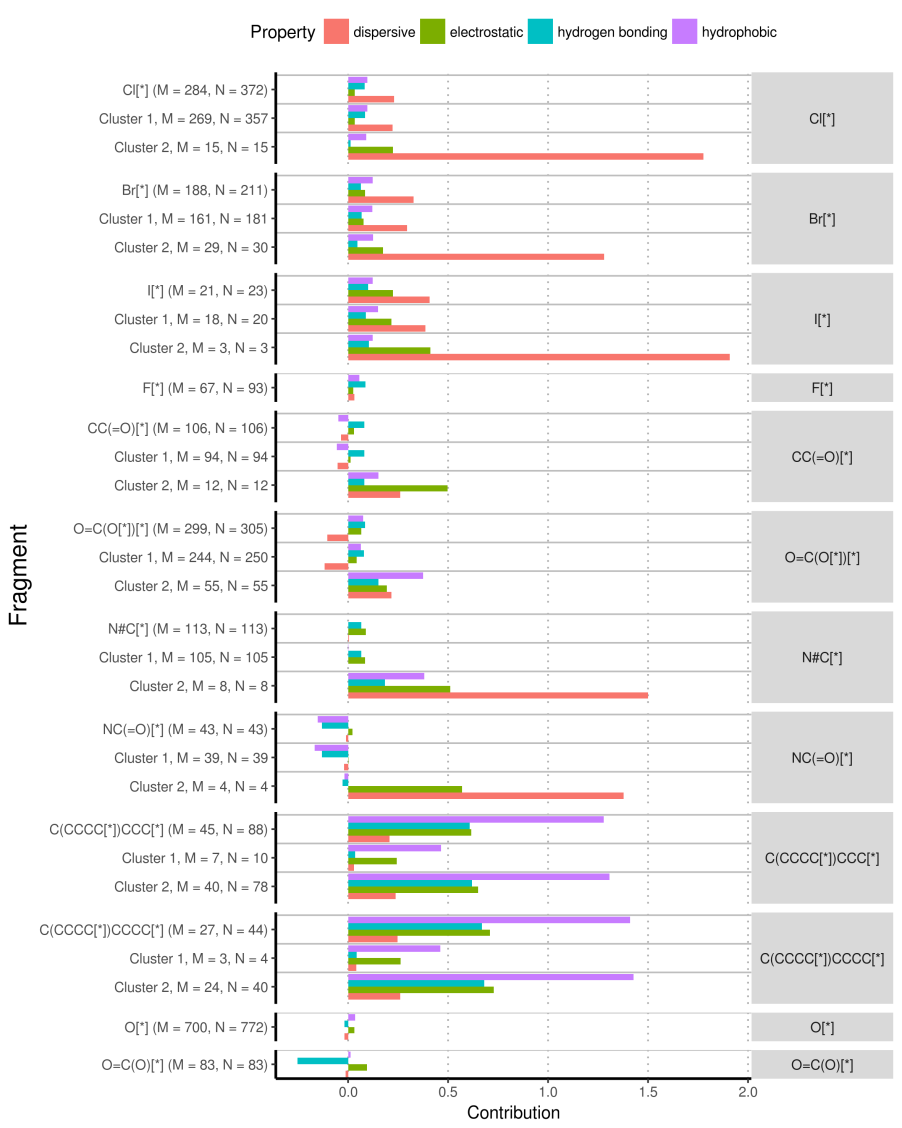 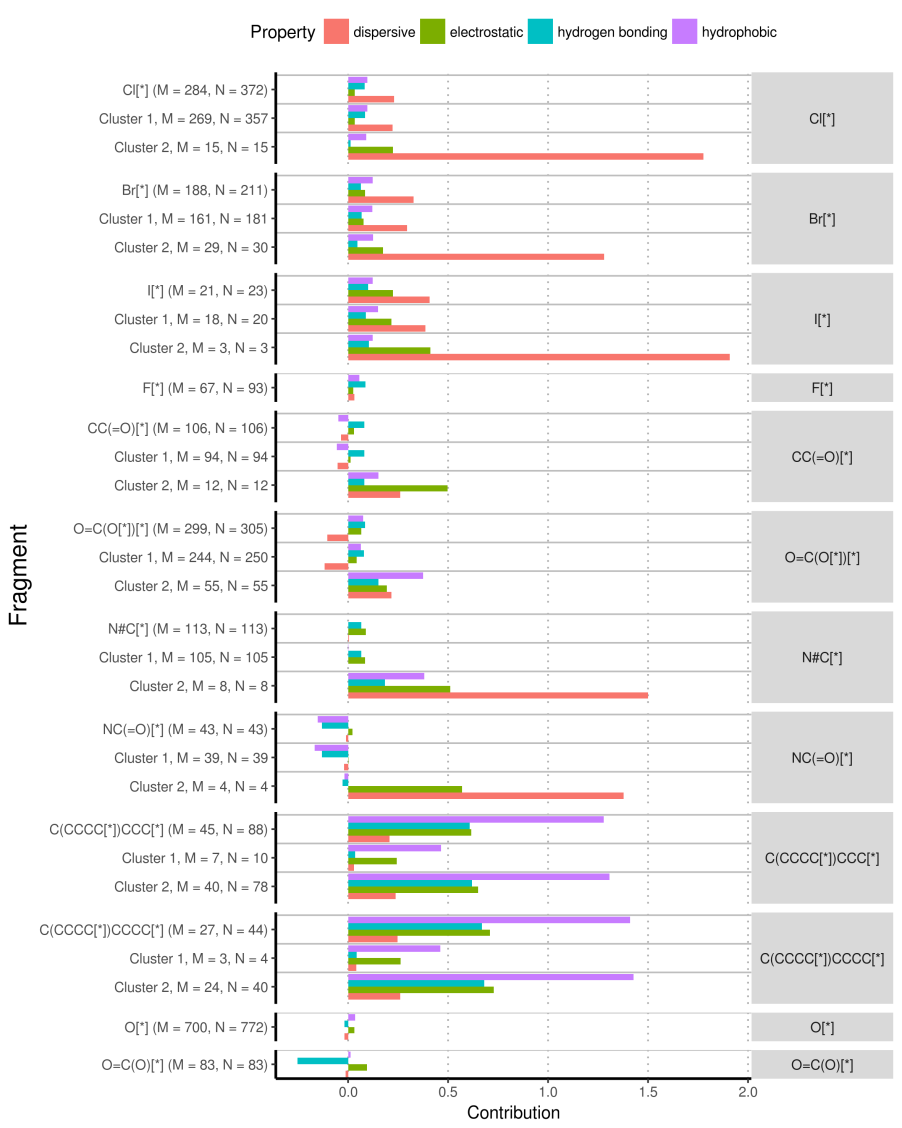 20
unpublished results
Applicability of interpretation approaches
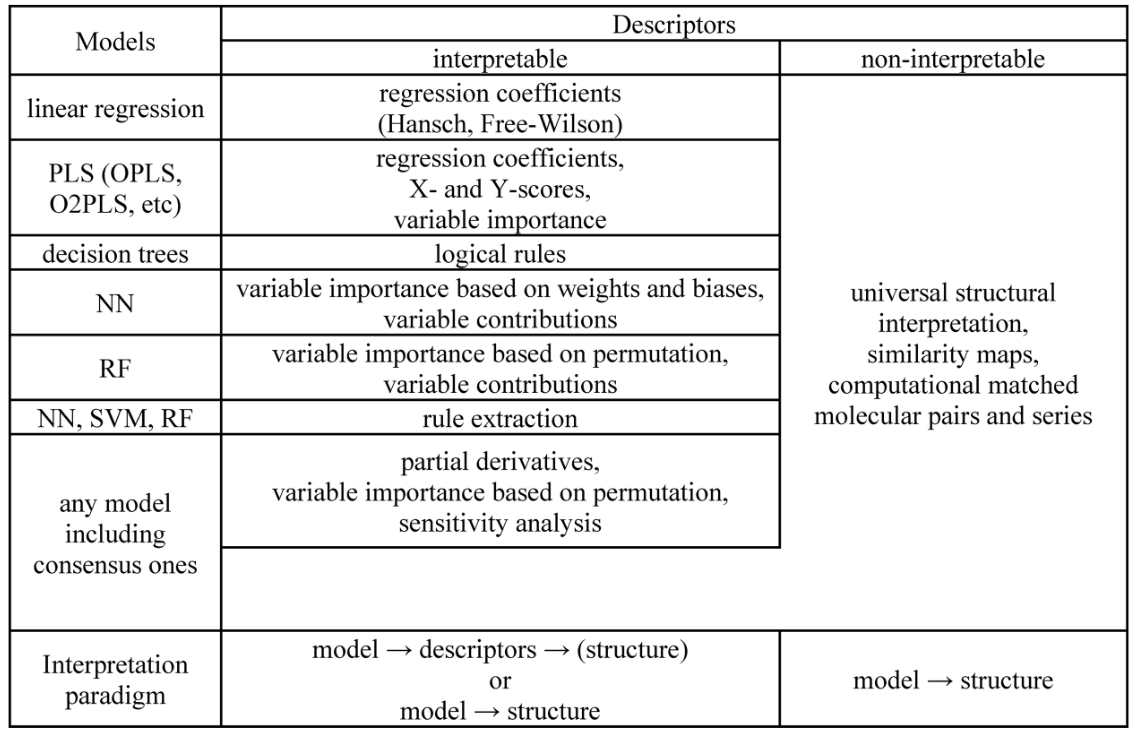 21
Polishchuk, P.  Journal of Chemical Information and Modeling, 2017, 57(11), 2618-2639.
Conclusion
Paradigm I
model → descriptor contributions → structure
Paradigm II
Model
model → structure
All models are interpretable
Interpretation results of valid predictive models should converge independent of:
interpretation approach
descriptors
machine learning method
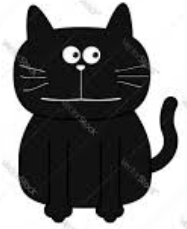 Model
22
Perspectives
New paradigm will be valuable for interpretation of deep neural nets implicitly generating feature representation, e.g. autoencoders, recurrent neural nets, etc.
Development of convenient automatic workflows for model interpretation
Development of de novo and adaptive design systems
23
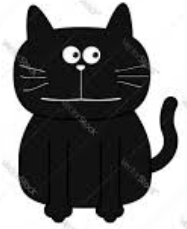 Thank you for your attention
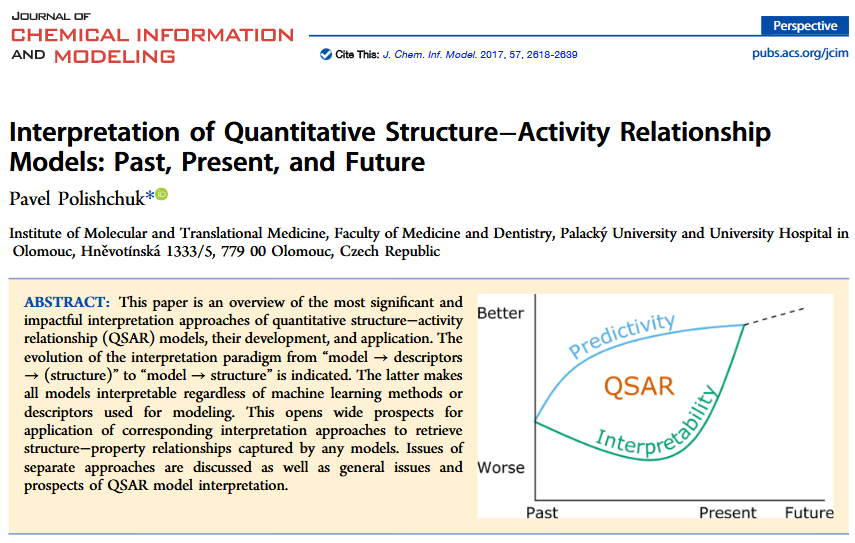 24